Ликовна култура
Колаж: Грађење цјелина од обојених 
    и необојених површина
Потребан материјал: колаж папир, стари часописи, новине,
маказе, љепило за папир.
Мотив: „Коврџава тачка“
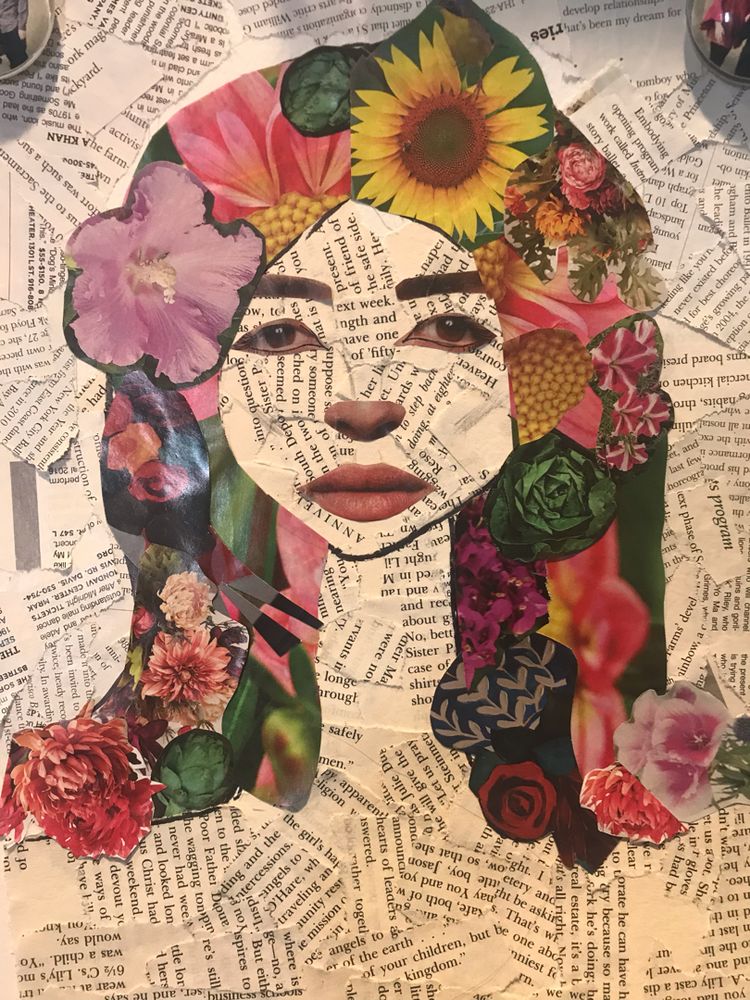 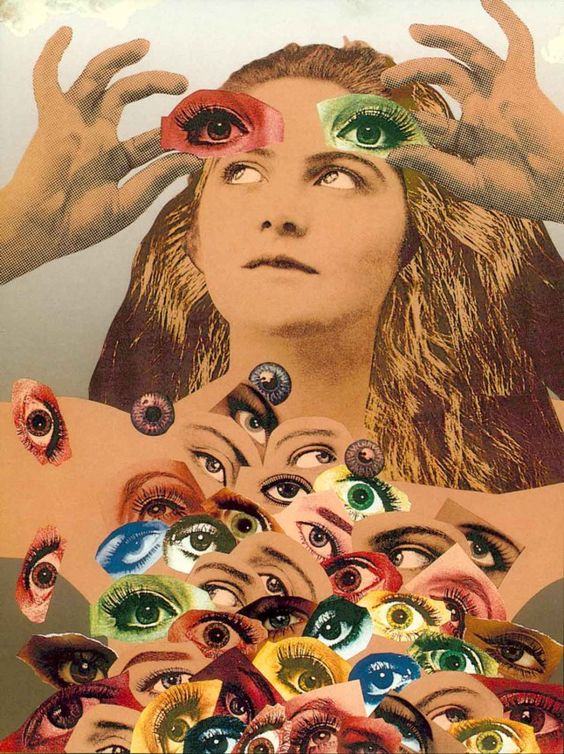 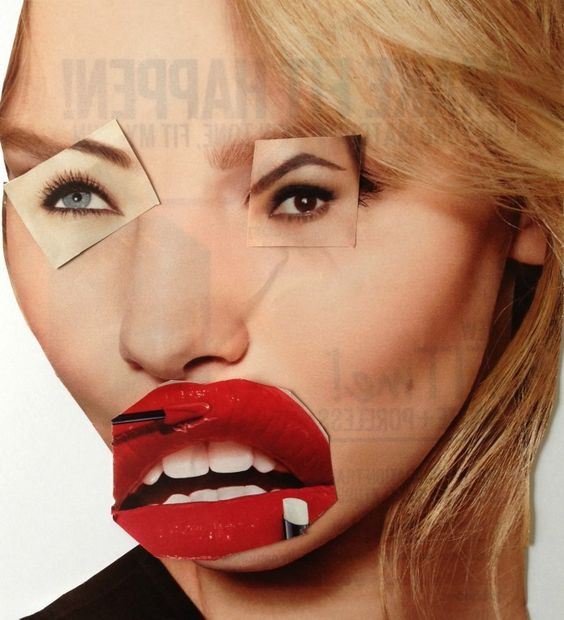 Задатак за самосталан рад
Поиграјте се својом маштом, замислите неку своју
„Коврџаву тачку“ и прикажите њен лик.